Alerta de ciberseguridad: phishing
El phishing es una forma de ingeniería social que utiliza el correo electrónico o sitios web maliciosos para solicitar información personal o conseguir que se descargue software malicioso haciéndose pasar por una entidad de confianza.

¿Qué hacer?
Notifíquelo al departamento informático de su organización
Informar/Borrar correo electrónico
No haga clic en ningún enlace.
Restablecer contraseñas
Servicio de Comercialización Agrícola del USDA | Programa Nacional de Agricultura Ecológica
1
[Speaker Notes: El phishing se produce cuando los delincuentes intentan que abramos enlaces, correos electrónicos o archivos adjuntos dañinos que podrían solicitar nuestra información personal o infectar nuestros dispositivos. Los mensajes de phishing ("cebo") suelen llegar en forma de correo electrónico, mensaje de texto, mensaje directo en las redes sociales o llamada telefónica. Estos mensajes suelen estar diseñados para que parezca que proceden de una persona u organización de confianza, para conseguir que respondamos.]
Alerta de ciberseguridad: phishing
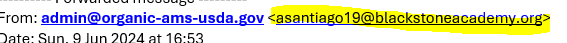 Correo electrónico sospechoso
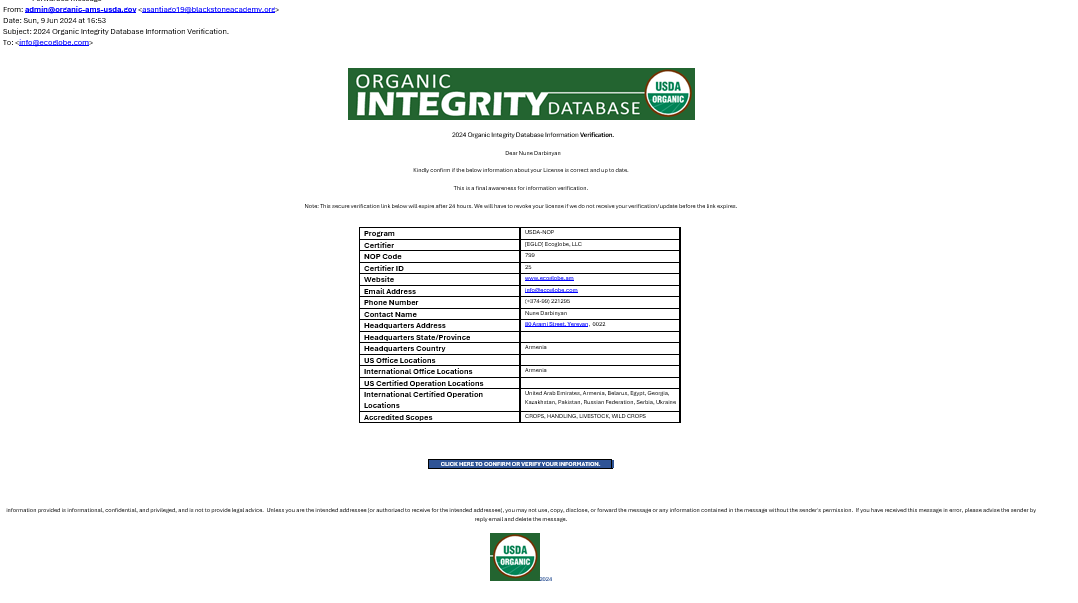 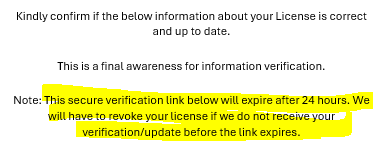 NOP no expide ni revoca licencias
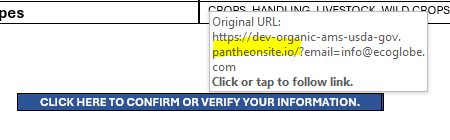 Hipervínculo sospechoso
Servicio de Comercialización Agrícola del USDA | Programa Nacional de Agricultura Ecológica
2
[Speaker Notes: Señales de phishing
- Dirección de remitente sospechosa que puede imitar a una empresa legítima
- Saludos y firma genéricos y falta de información de contacto en el bloque de firma
- Hiperenlaces falsos y sitios web que no coinciden con el texto al pasar el ratón por encima de ellos.
- Faltas de ortografía, gramática o estructura de frases deficientes y formato incoherente.
- Archivos adjuntos sospechosos o solicitudes para descargar y abrir un archivo adjunto]